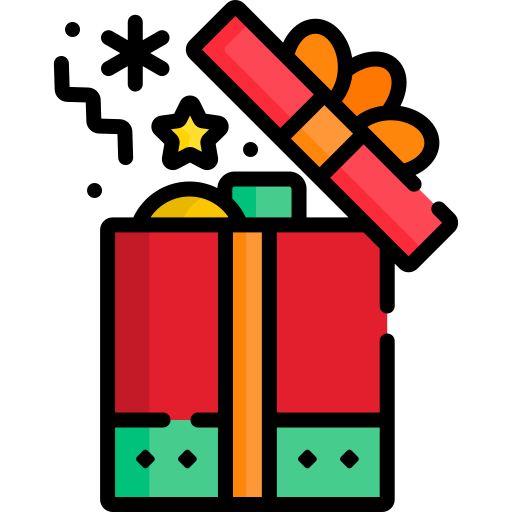 Os deseo
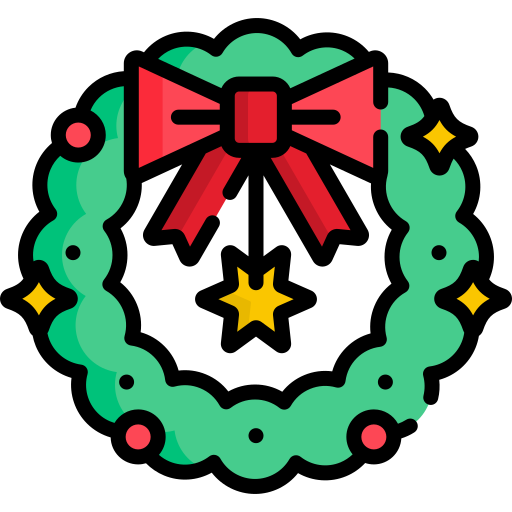 FELIZ 
NAVIDAD
PONER PEGAMENTO AQUÍ
2
PONER PEGAMENTO AQUÍ
1
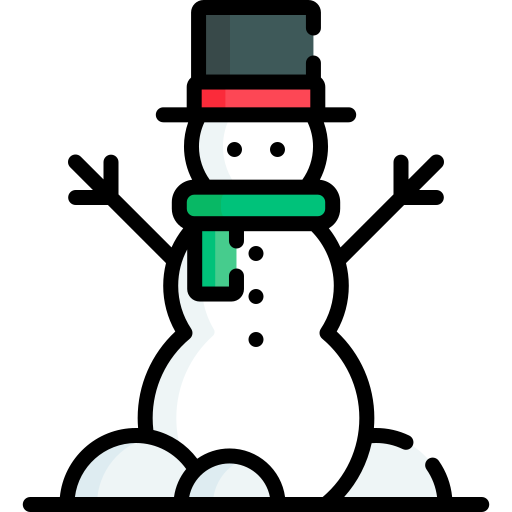 PARA ________________
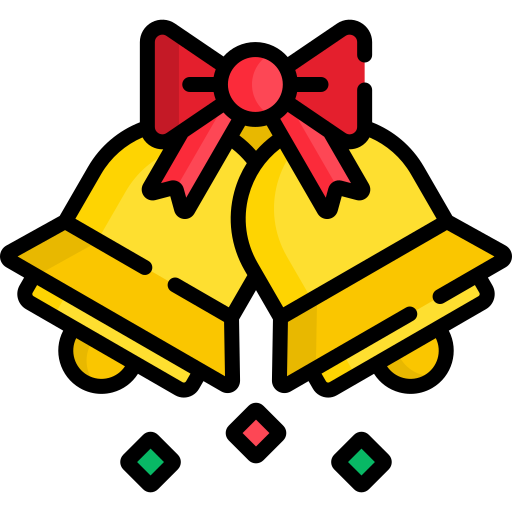 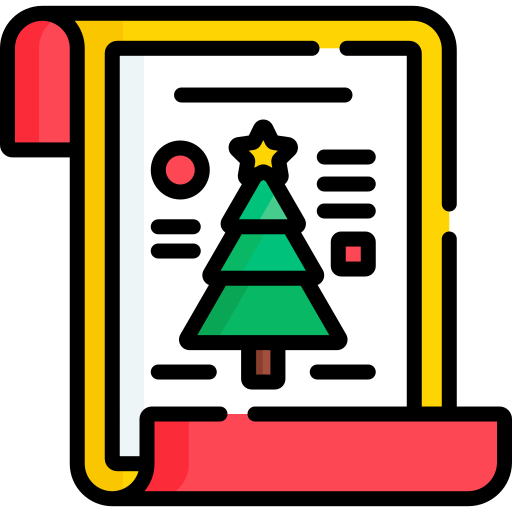 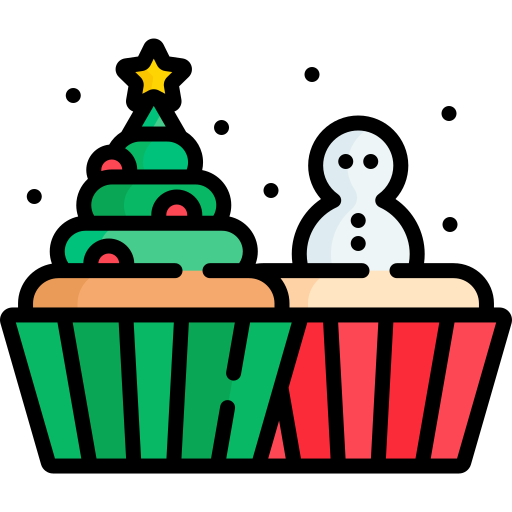 PARA ________________
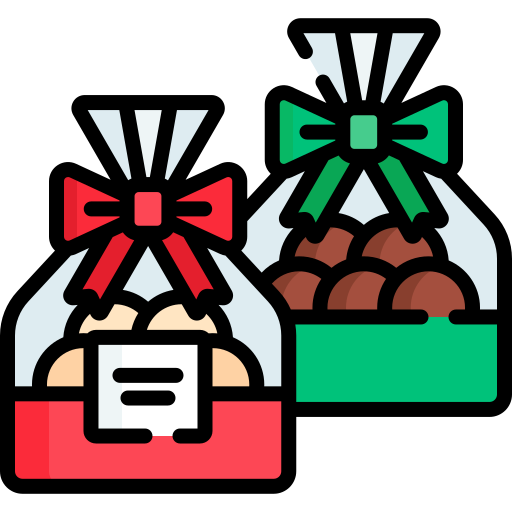 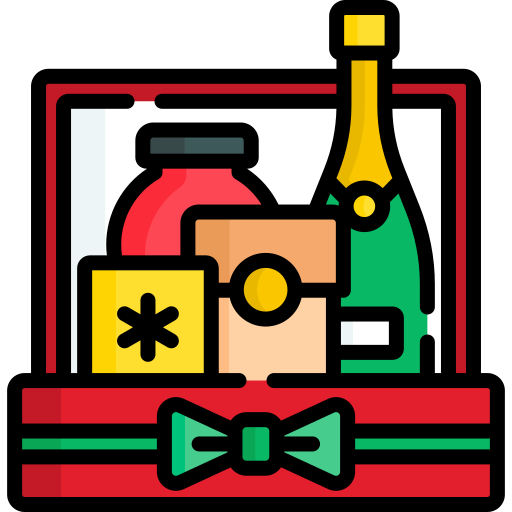 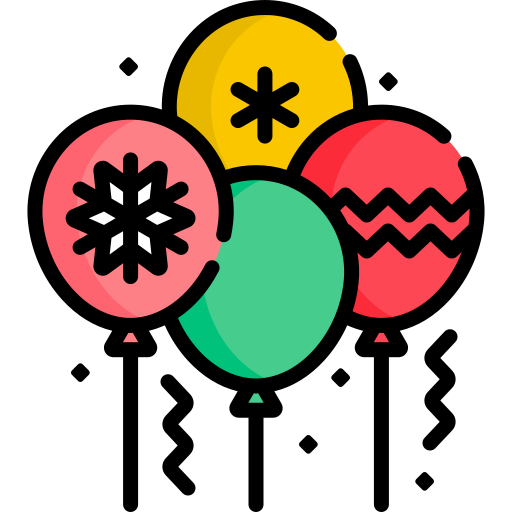 PARA ________________
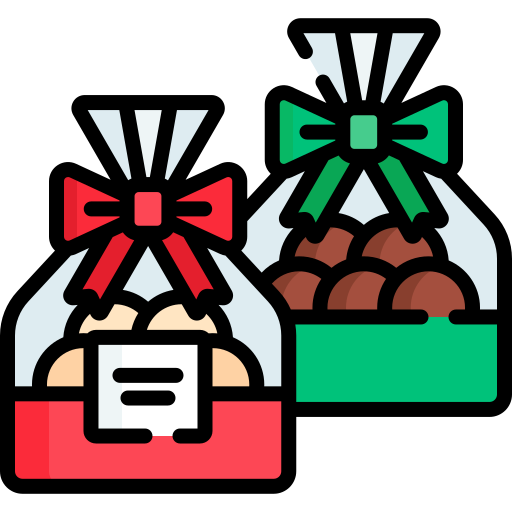 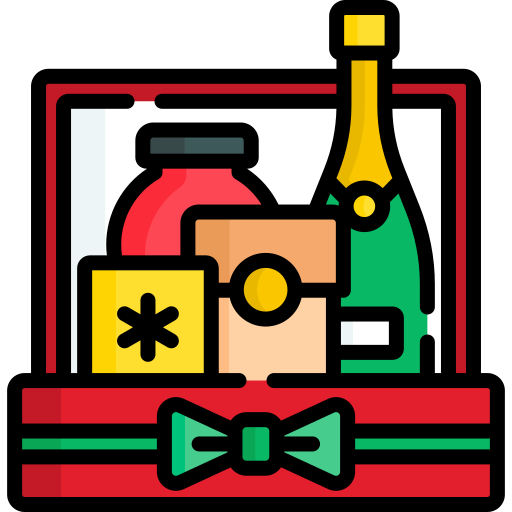 PONER PEGAMENTO AQUÍ
3
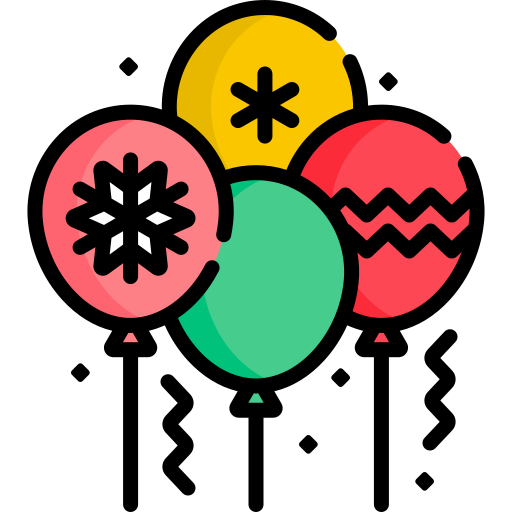 VOCABULARIO
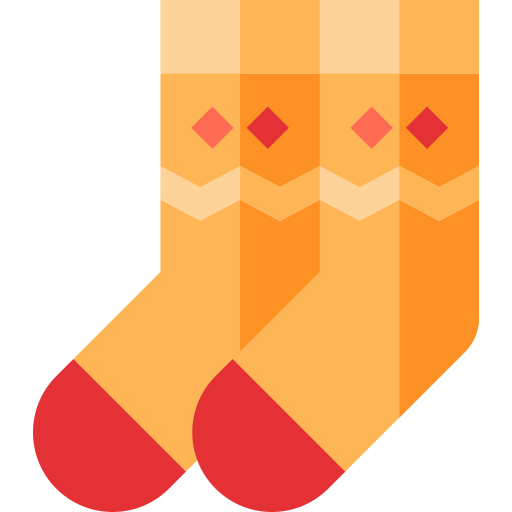 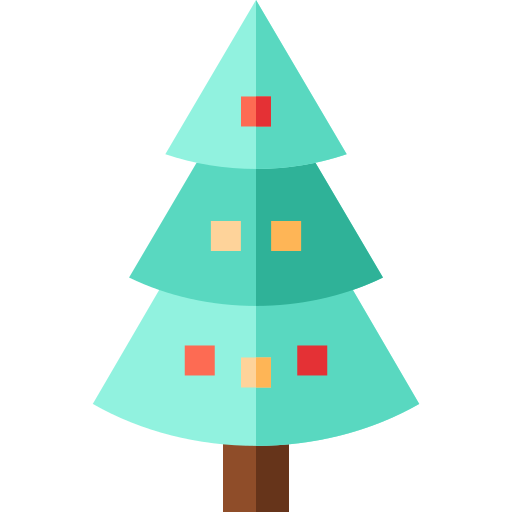 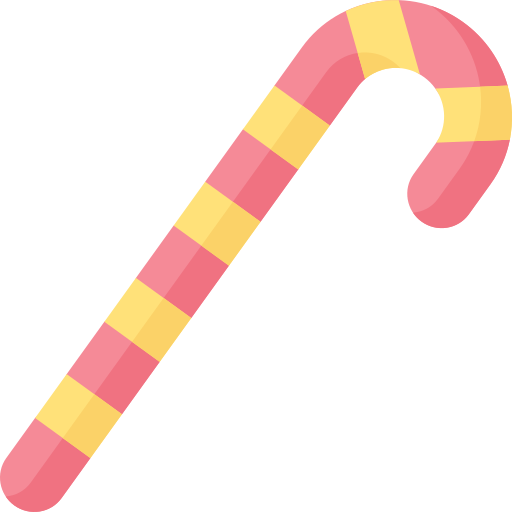 PEGAR
DE NAVIDAD
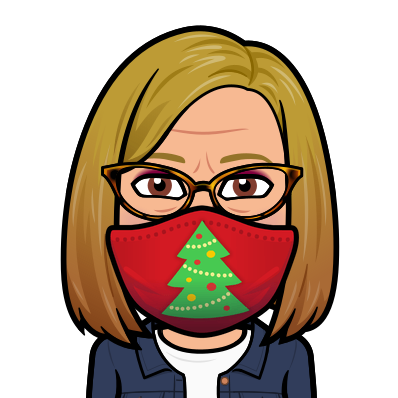 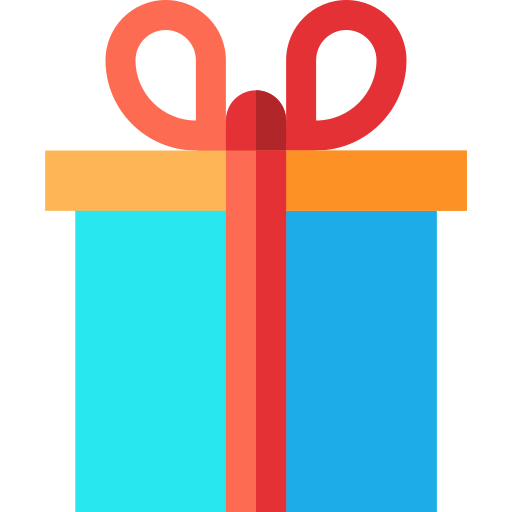 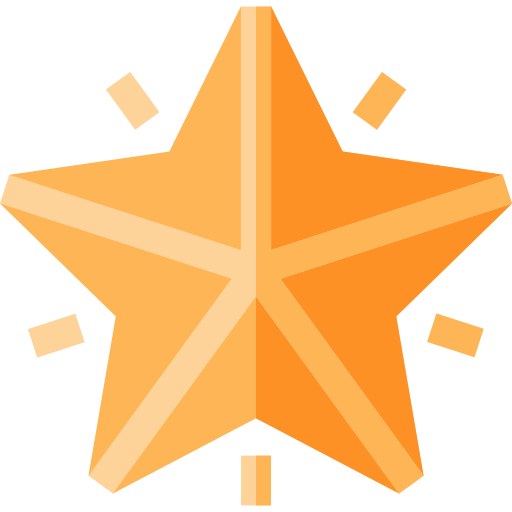 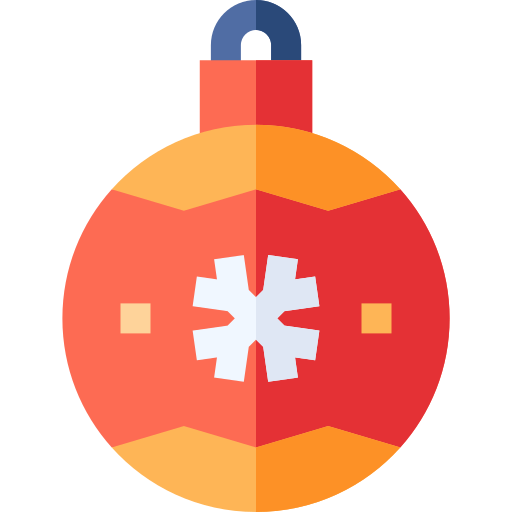 VOCABULARIO
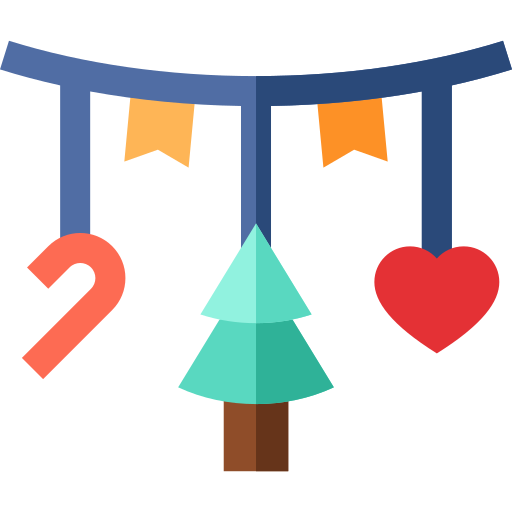 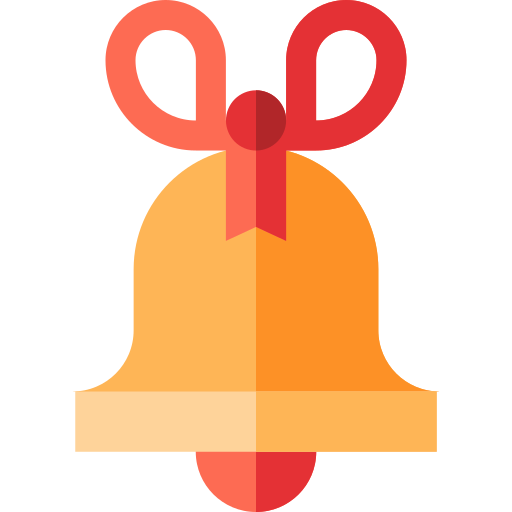 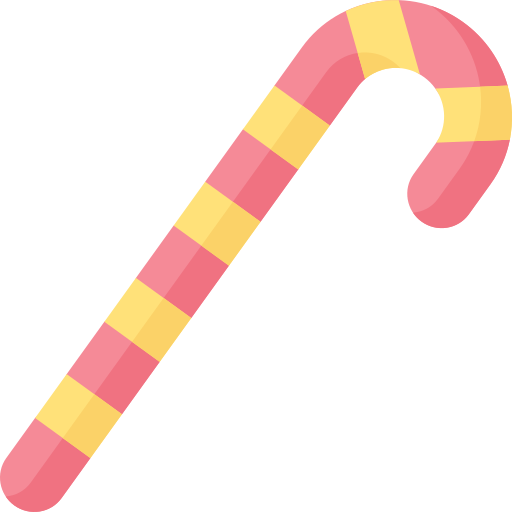 PEGAR
DE NAVIDAD
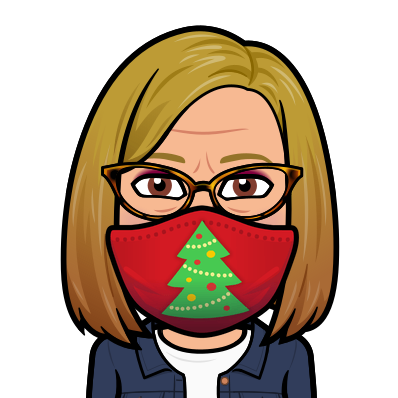 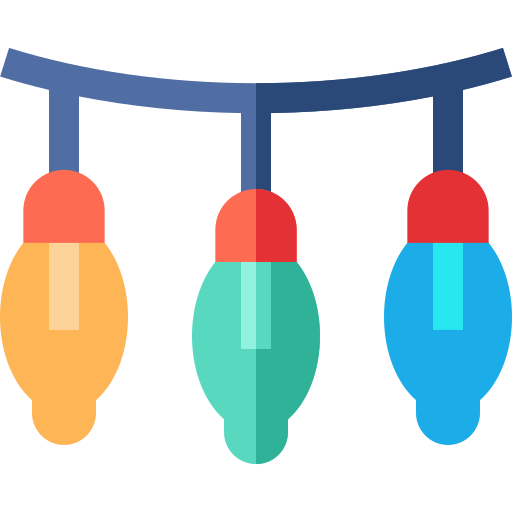 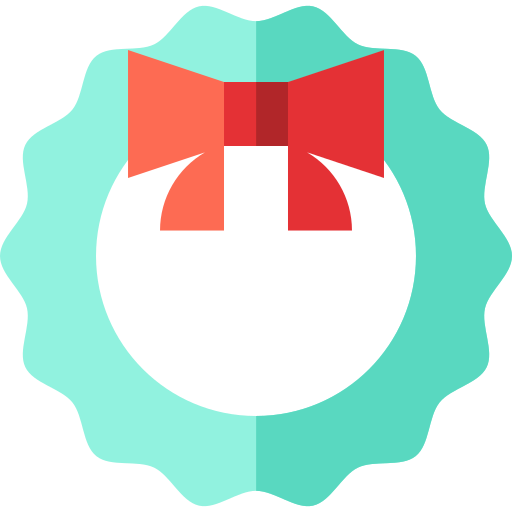 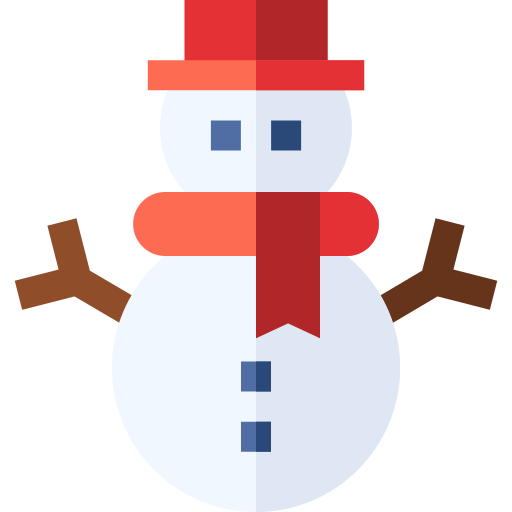 VOCABULARIO
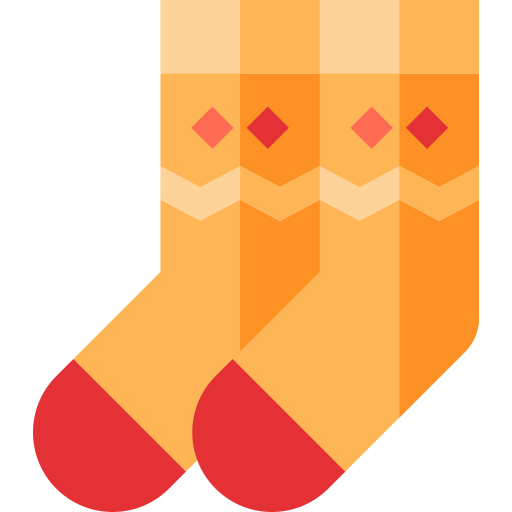 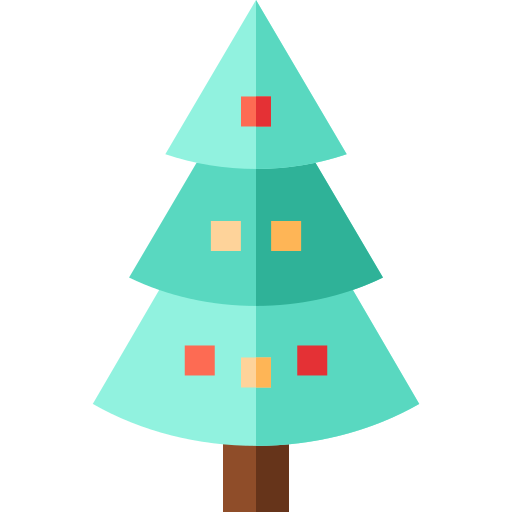 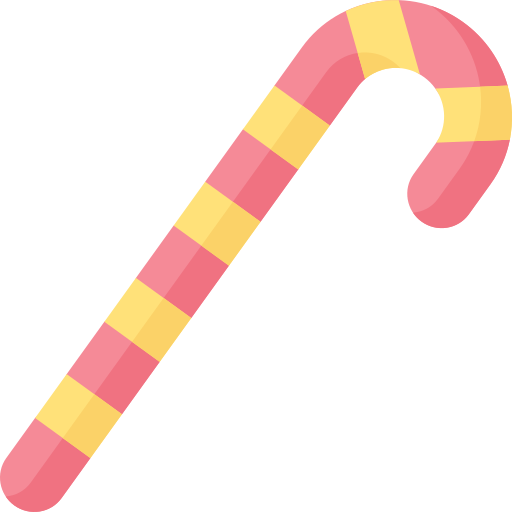 PEGAR
DE NAVIDAD
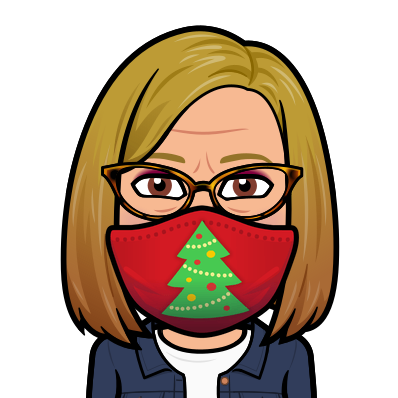 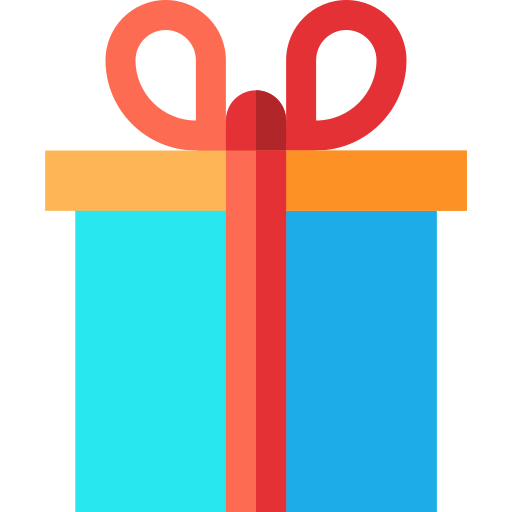 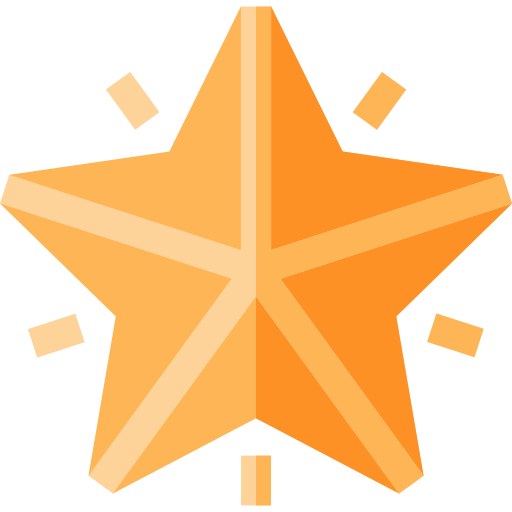 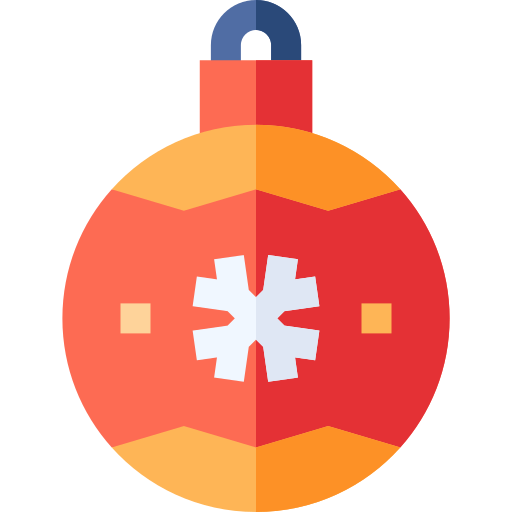 VOCABULARIO
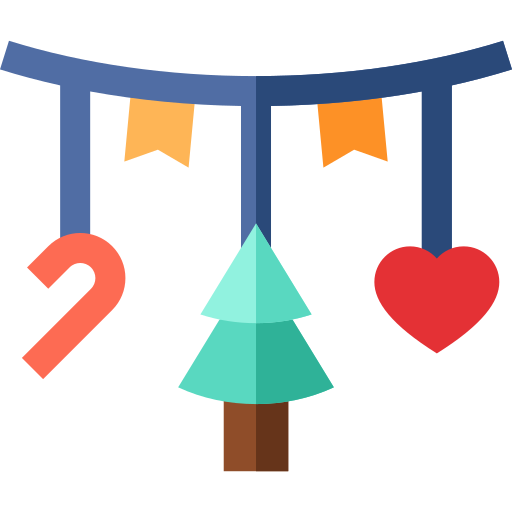 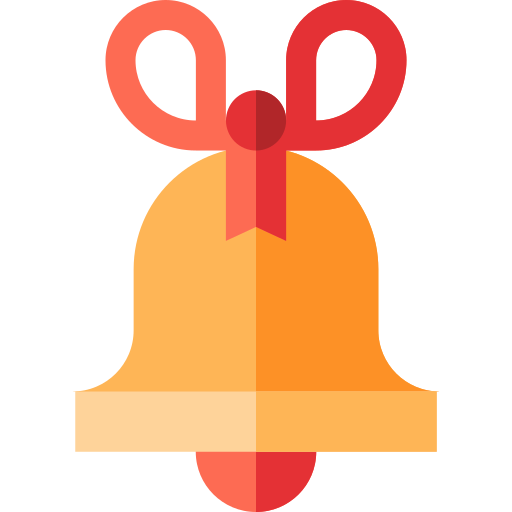 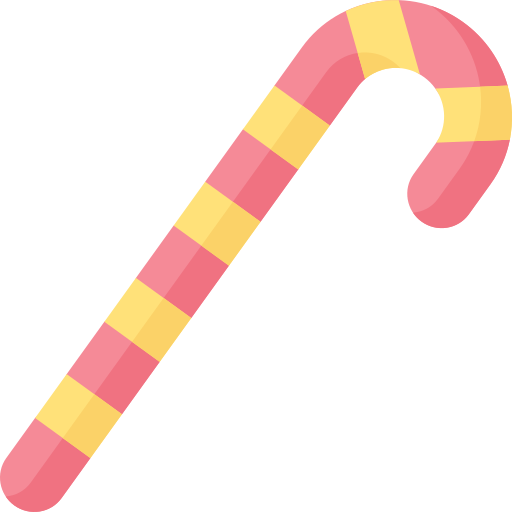 PEGAR
DE NAVIDAD
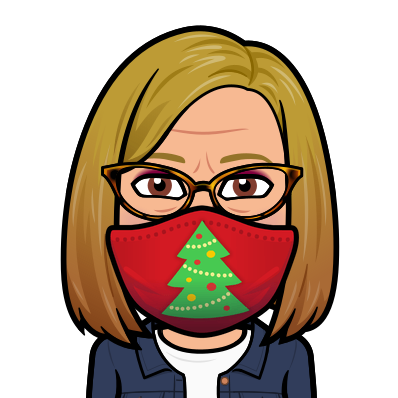 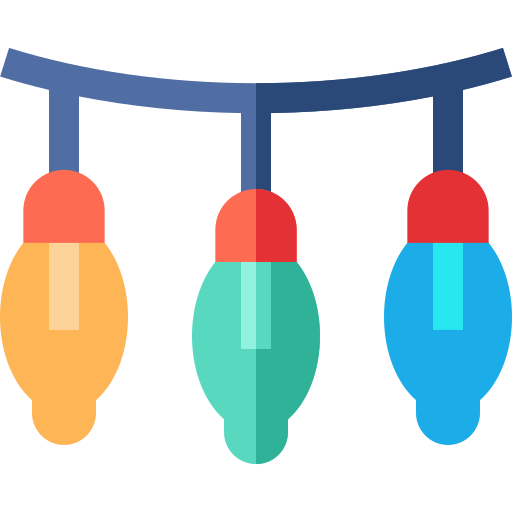 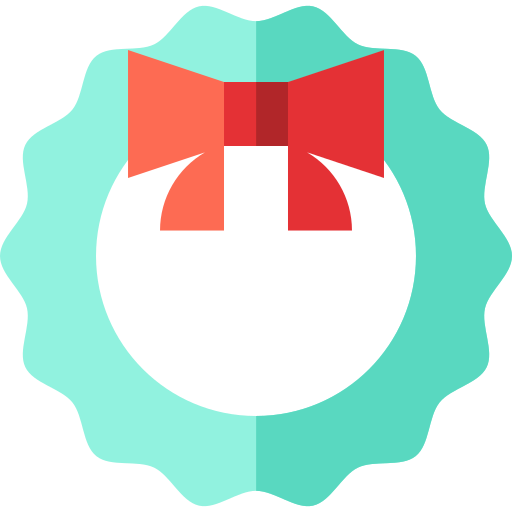 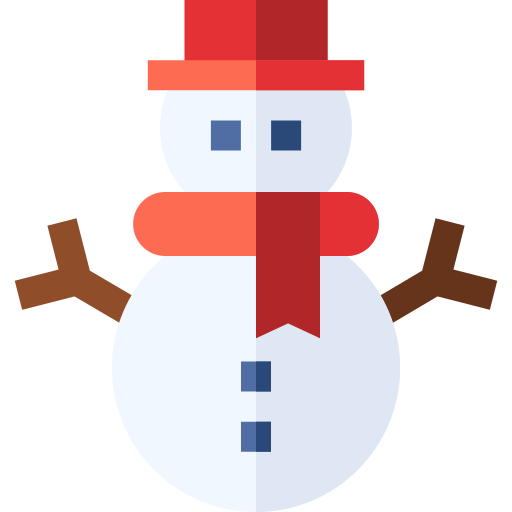